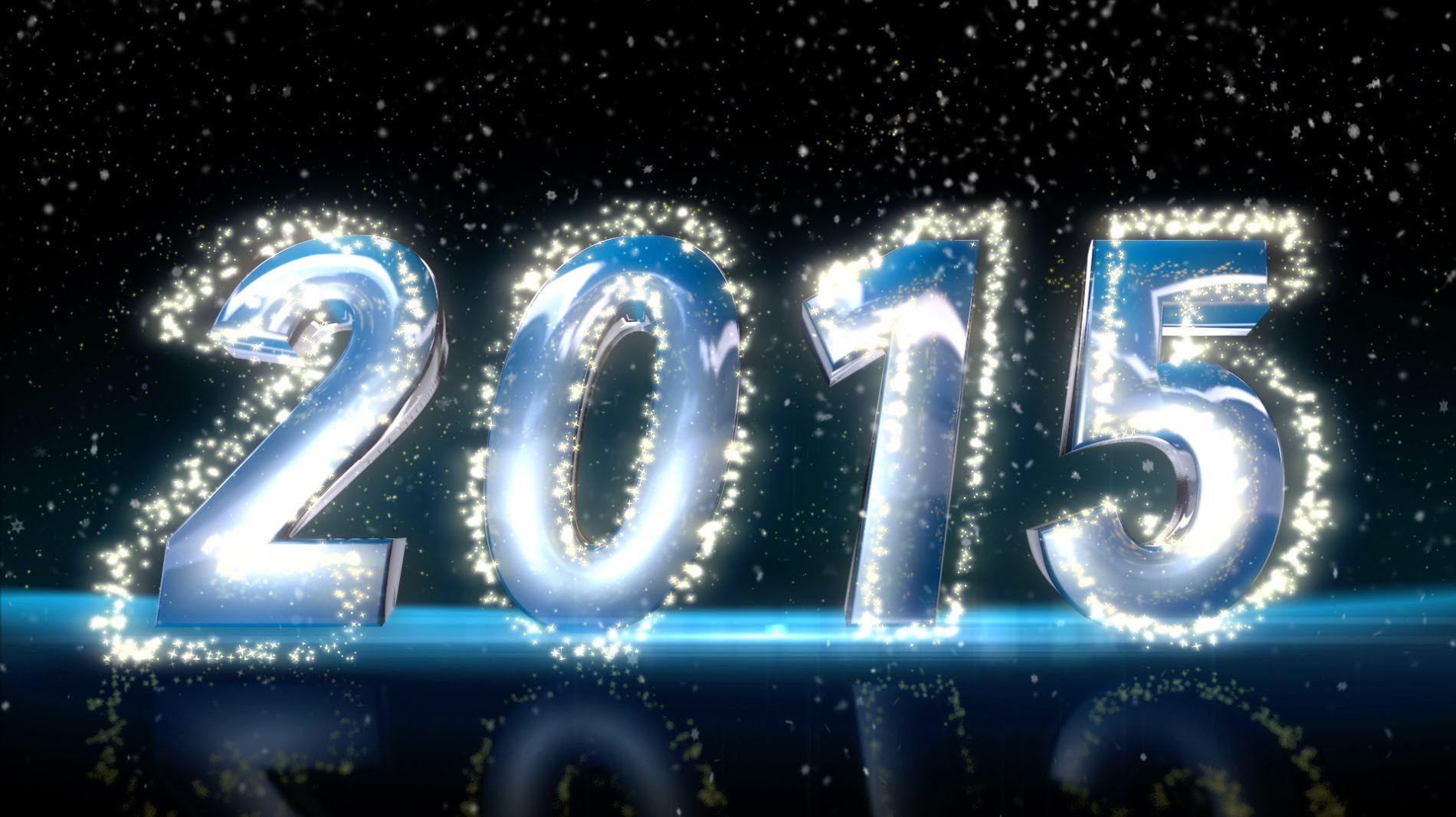 The Best is Yet to Come: 15 Psalm Principles for an Awesome 2015
15 Psalm Principles for an Awesome 2015
Do not follow the wicked! (Psalm 1:1; 1 Cor. 15:33).
Memorize God’s Word (Psalm 119:15-16; cf. 1 Tim. 4:13).
Keep God’s Word (Psalm 119:11; cf. 15:1-5).
No matter what happens put your trust in God (Psalm 37:1-5; Psalm 34:8, 19).
Do not let your anger get out of control and avoid anxiety (Psalm 37:8; cf. Eph. 4:26; Phil. 4:6).
15 Psalm Principles for an Awesome 2015
Be wise when you speak (Psalm 37:30; cf. Prov. 10:21; Eph. 4:29; Col. 4:6; Matt. 12:34-37).
Pay your debts lest you be considered a wicked (Psalm 37:21; Prov. 22:7; Rom. 13:8).
Improve your attendance to worship services (Psalm 122:1; 26:8; cf. Heb. 10:25).
Fellowship your brethren more (Psalm 133:1-3).
Always give thanks to God (Psalm 118:1; 1 Thess. 5:18).
15 Psalm Principles for an Awesome 2015
Pray without ceasing (Psalm 34:4-6, 15).
Give God the first place in your home (Psalm 127:1-5).
Ask God to help you overcome sin (Psalm 19:12-14; cf. Phi. 2:12).
Share God with other people (Psalm 26:6-7).
Make sure if you die, you die a saint (Psalm 116:15; cf. Rev. 14:13; Jas. 4:13-17).
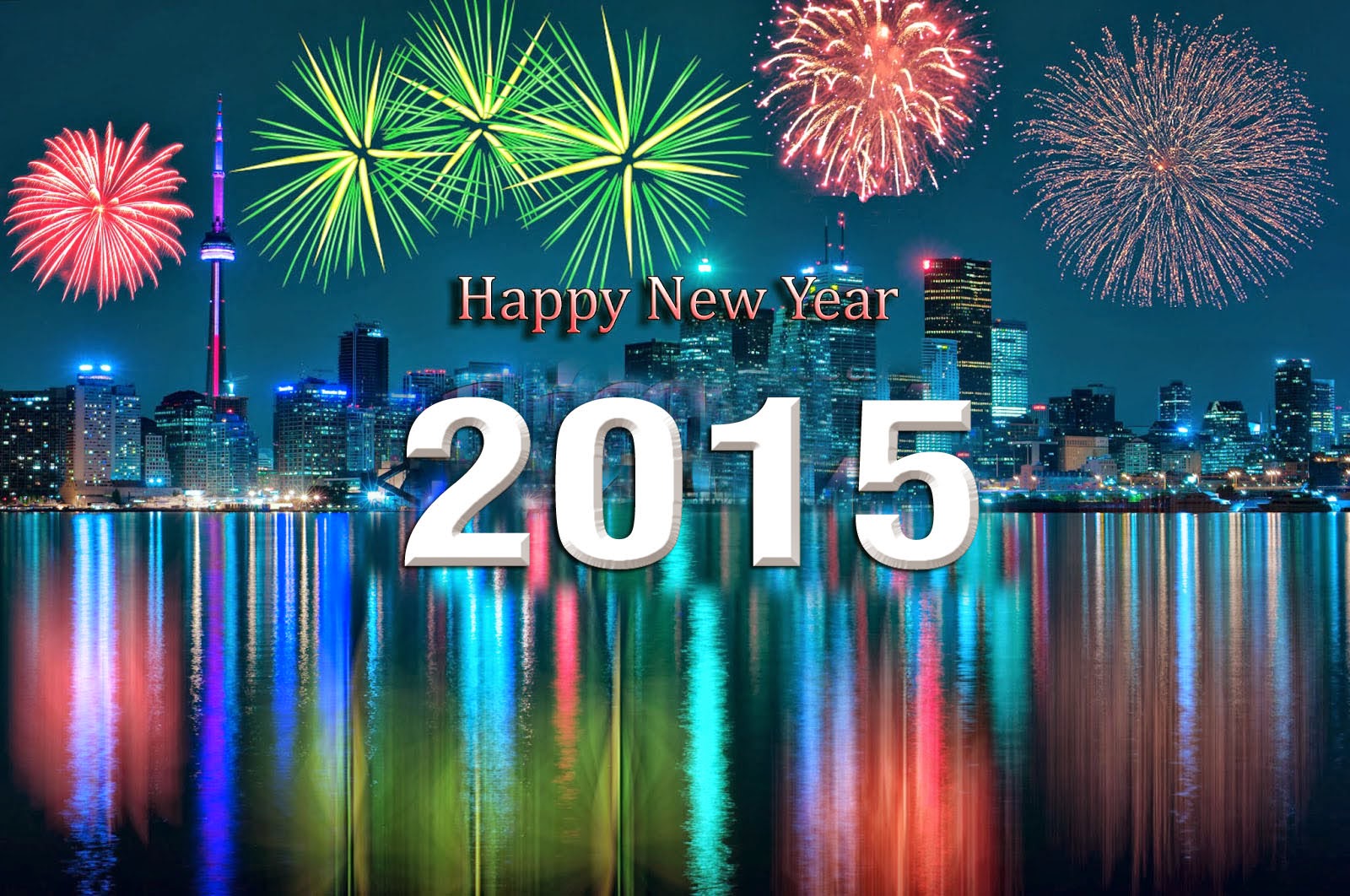